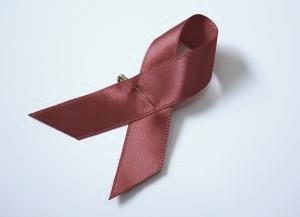 Краткая информация по анализу исполнения дорожной карты по переходу на госфинансирование по ВИЧ
Наталья Шумская
Лариса Башмакова
20 июня 2019 г., г. Бишкек, Сити отель
Структура презентации
Представить краткую информацию по реализации Дорожной карты по переходу на государственное финансирование
Обсудить дальнейшие шаги по реализации дорожной карты
Представить предложения по формату сбора бюджетной информации от министерств и ведомств
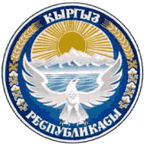 Программа Правительства по преодолению ВИЧ-инфекции на 2017-2021 годы, утверждена постановлением Правительства КР от 30.12.2017 г. № 852
Включает Дорожную карту (План) перехода на государственное финансирование
Результаты исполнения дорожной карты
Дорожная карта разработана на период включает 32 мероприятия, из которых 
7 мероприятий реализованы, 17 находятся в процессе реализации и 8 еще не реализованы.

Анализ реализации Дорожной карты был проведен в рамках проекта AFEW/ФСК. Он был согласован с исследованием, проведенным при планировании проекта Curatio Int; а также с оценкой Ассоциацией Партнерская Сеть. 
Были проведены также встречи с ключевыми исполнителями Программы Правительства  - ОЗ МЗ, МВД, МТиСР, МОиН, ГСИН, ФОМС, НСК
РЕЗУЛЬТАТЫ
Впервые в стране закуплены АРВ препараты для лечения 1000 ЛЖВ; и препараты для 150 человек для лечения ВГС
Подготовлен ряд приказов МЗ: по ГСЗ, по Децентрализации;
Выделены средства для финансирования НПО в рамках ГСЗ
Финансирование программ по ВИЧ увеличилось в 7,1 раза
Причины отставания реализации программ
Недостаток координационной функции КСОЗ и комитета КСОЗ
Требуется изменение закона по ОМСУ
Необходимость разработки алгоритма по сбору финансовой информации, т.к. программы по ВИЧ и СПИДу выделяются только МЗ и то отражают только специализированные институты (ЦПБС)
Требуют серьезных структурных изменений (аутсорсинг, передача ИМН в НПО)
Унификация сбора и отчетности программ по ВИЧ
Разработан проект руководства по МиО. Который включает блок  по сбору информации по выделению финансовых средств Министерствам и ведомствам  (РЦ СПИД при поддержке СДС)
По согласованию с министерствами и ведомствами (МЗ, МВД, ФОМС, МТиСЗ, ГСИН, МОиН) при поддержке AFEW и Фонда Сорос-Кыргызстан разработаны механизмы по сбору финансовой информации
Пример расчета МОиН
Рекомендации
Продолжить работу по продвижению Дорожной карты, включая бюджетную адвокацию.
Продвижение финансирования программ по ВИЧ из местных бюджетов, включая подписание Парижской декларации.
Повышение ответственности министерств и ведомств за реализацию Программы Правительства.  Включение отчетов по реализации программ на заседании КСОЗ или комитета КСОЗ. Включить в план Комитета КСОЗ   мониторинг исполнения Программы Правительства других министерств 
Повторно заслушать реализацию Дорожной карты по итогам 2019 года и составить детальный план работы на 2020 г.
СПАСИБО ЗА ВНИМАНИЕ